Intermediate Value Theorem
Keeper 11
Honors Calculus
Intermediate Value Theorem
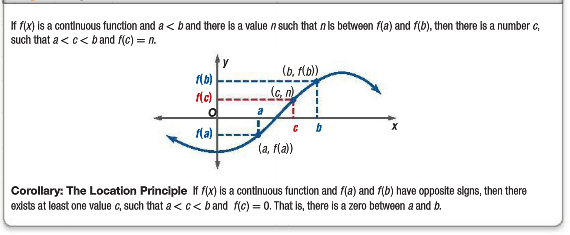 Example 1
Determine between which consecutive integers the real zeros are located within the interval [-4, 4] of
Example 2
Example 3
Example
Example